Computing
Lesson 2: Sequence  

Programming Part 1: Sequence
Rebecca Franks

    Materials from the Teach Computing Curriculum created by the National Centre for Computing Education
‹#›
Your first Python code
‹#›
Task: Copy the code
Enter this piece of code into a new Repl.it Python file
Use the syntax checklist below to help you fix any errors in your code. 
Syntax checklist
Missing brackets ()
Missed the speech marks around “Hello world”
Upper case P used for print
Missing a colon :
Missing the indent on line 2
‹#›
Twinkle, twinkle little sequence
‹#›
Task: Make a prediction
Take a look at the program below and make a prediction about what will be output on the screen when this program is executed. Write your prediction down.
‹#›
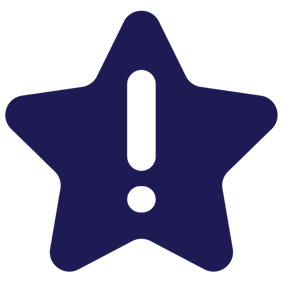 Note
sleep() is a type of subroutine known as a function. 

This function is taken from a module created for Python and allows you to use it without knowing the code behind it. 

The import statement on line 1 lets the Python interpreter know that you will be using it with your program and imports it for you.
‹#›
Task: Run the program
Open the program using the following shortlink: oaknat.uk/comp-ks4-twinklestart
Run the program
Was your prediction correct? Did anything surprise you?
‹#›
Task: Investigate the program
Follow the steps to investigate the program. Record your answers.
Step 1
Step 2
Step 3
When you execute the code (click run), what is displayed on the screen?
Which line contains the subroutine call for twinkle() ?
Why does the program not display the rest of the nursery rhyme?
‹#›
Task: Investigate the program
Follow the steps to investigate the program. Record your answers.
Step 4
Step 5
Step 6
On line 5, change: 
sleep(3) to sleep(7)
What happens when you run the code?

Note: Make sure that you change it back to 3.
What do you think the sleep subroutine is doing?
Remove the code from line 1 and run the code. What happens?

Note: Make sure that you put the line of code back in before moving on.
‹#›
Task: Modify the program
Follow the steps to modify the program.
Step 1
Step 2
Step 3
Add a line of code that will call the upabove() subroutine.
Add two new sleep function calls that will pause the program for the correct amount of time.
Your code is still not complete. Add one more line of code to make the entire nursery rhyme appear when the program is executed.
‹#›
Task: Modify the program
Follow the steps to modify the program.
Step 4
Test that your code works correctly.
‹#›
Task: Make!
Pick one of your favourite songs. Find the lyrics for the song and split those lyrics into the verses and the chorus. 
Create a subroutine for each verse and the chorus.
Add the sleep function to pause the line in the song for the correct amount of time. 
Call the subroutines in the correct order.
‹#›